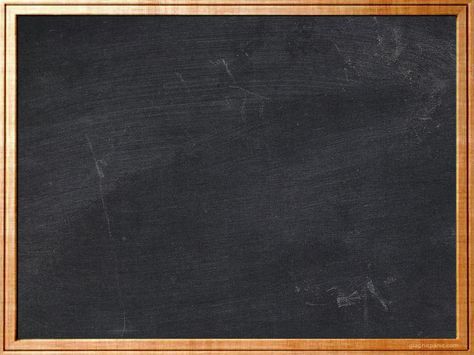 РАЗЛОМЦИ
ПОЛОВИНА, ЧЕТВРТИНА, ДЕСЕТИНА, ПЕТИНА
МАТЕМАТИКА ЗА 4. РАЗРЕД
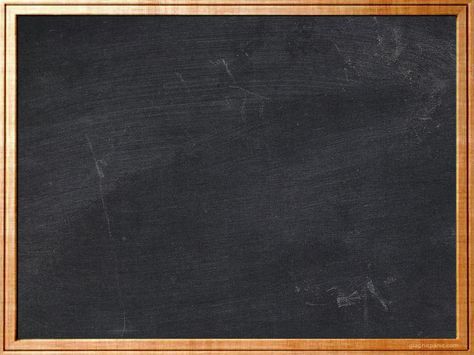 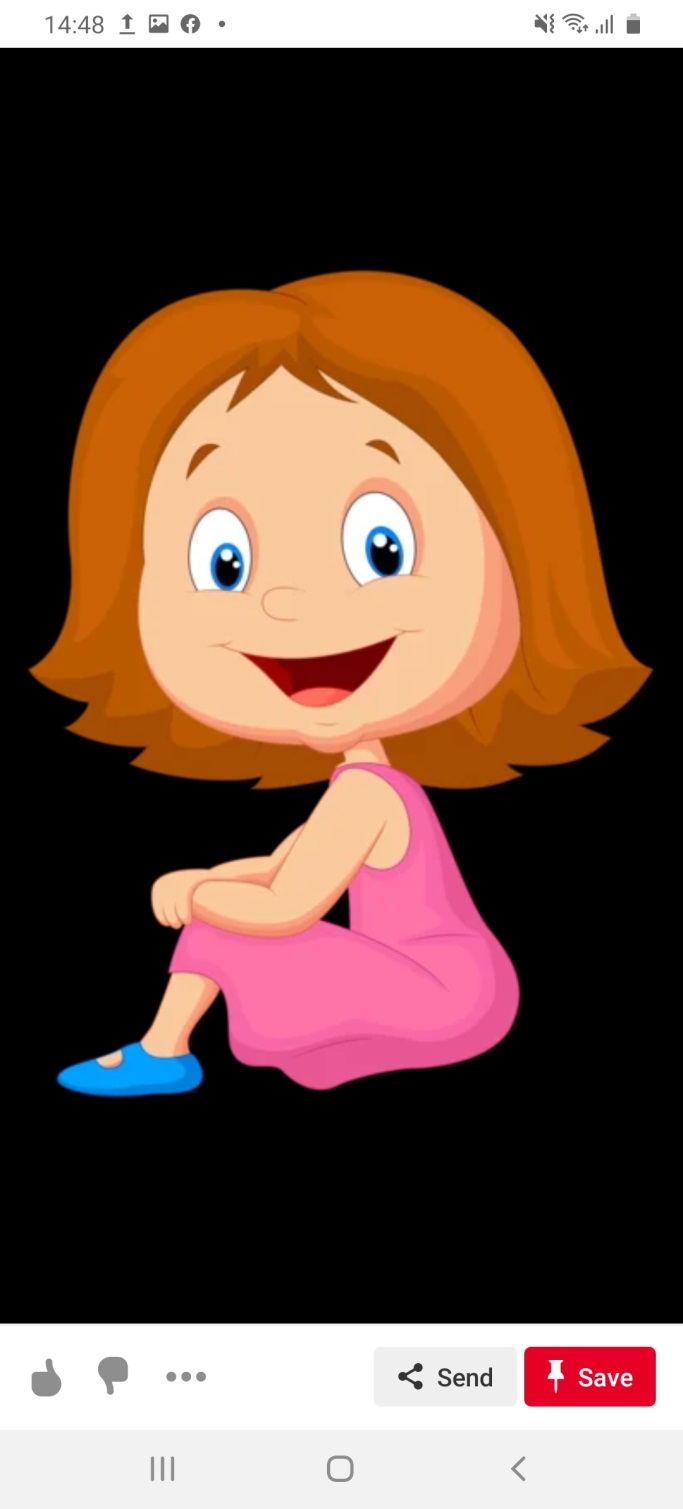 Подијелила сам јабуку на два једнака дијела. Другарици сам дала један дио.
двије половине
једно цијело
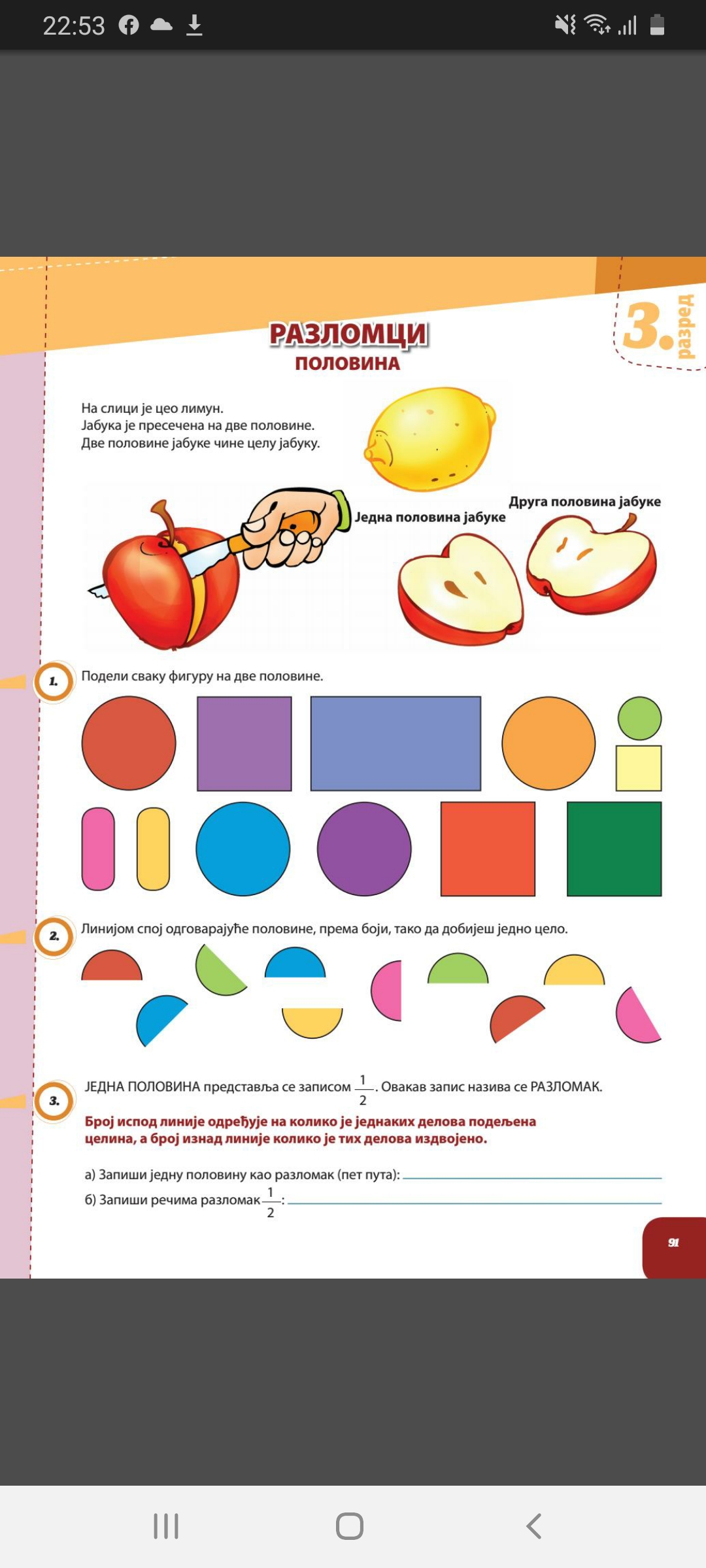 +
=
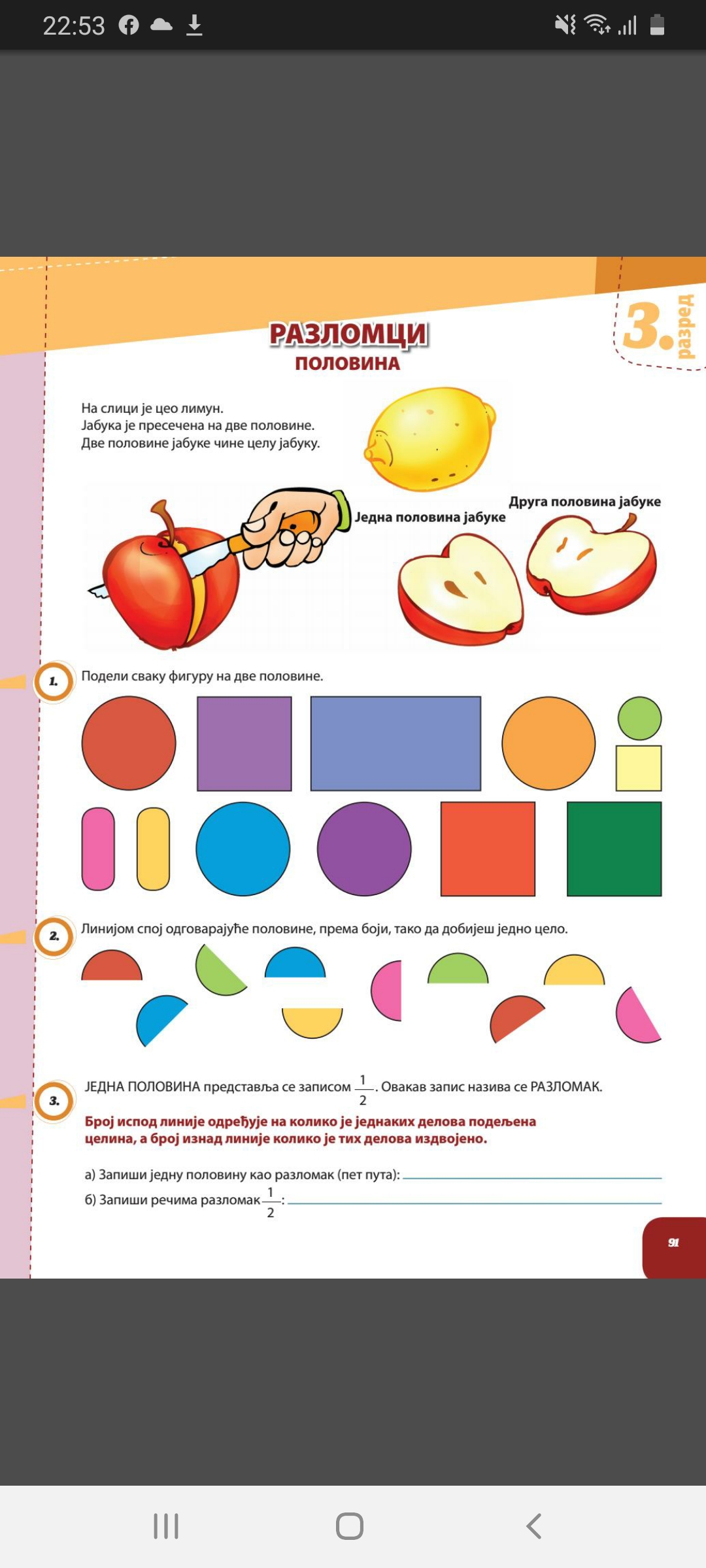 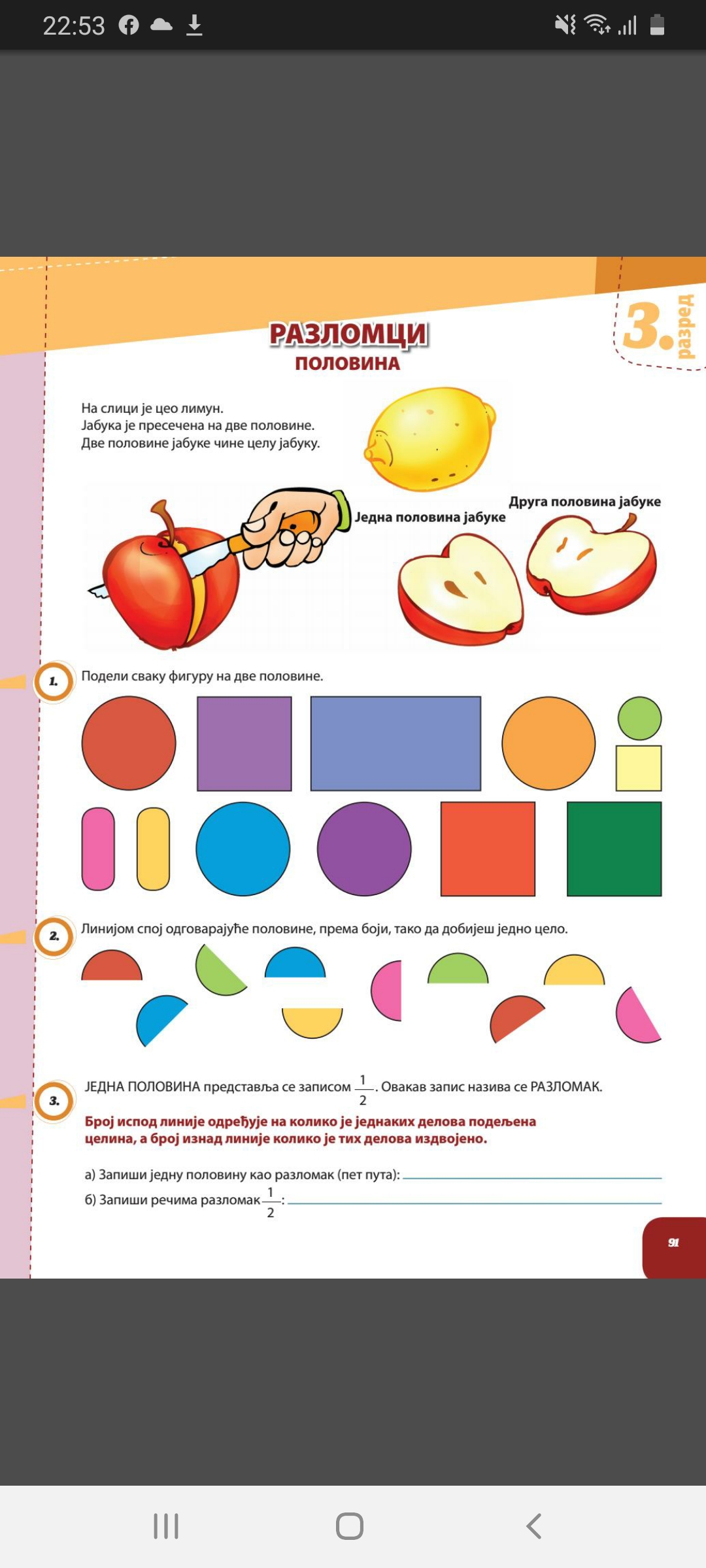 МАТЕМАТИКА ЗА 4. РАЗРЕД
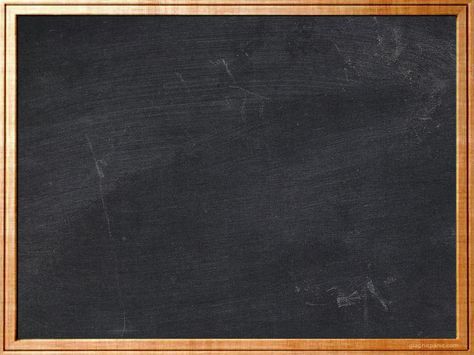 Половина се добија када једно цијело подијелимо на два једнака дијела, а израчунава се дијељењем са 2.
једна половина.
ЧИТАМО:
Овакав запис назива се РАЗЛОМАК.
МАТЕМАТИКА ЗА 4. РАЗРЕД
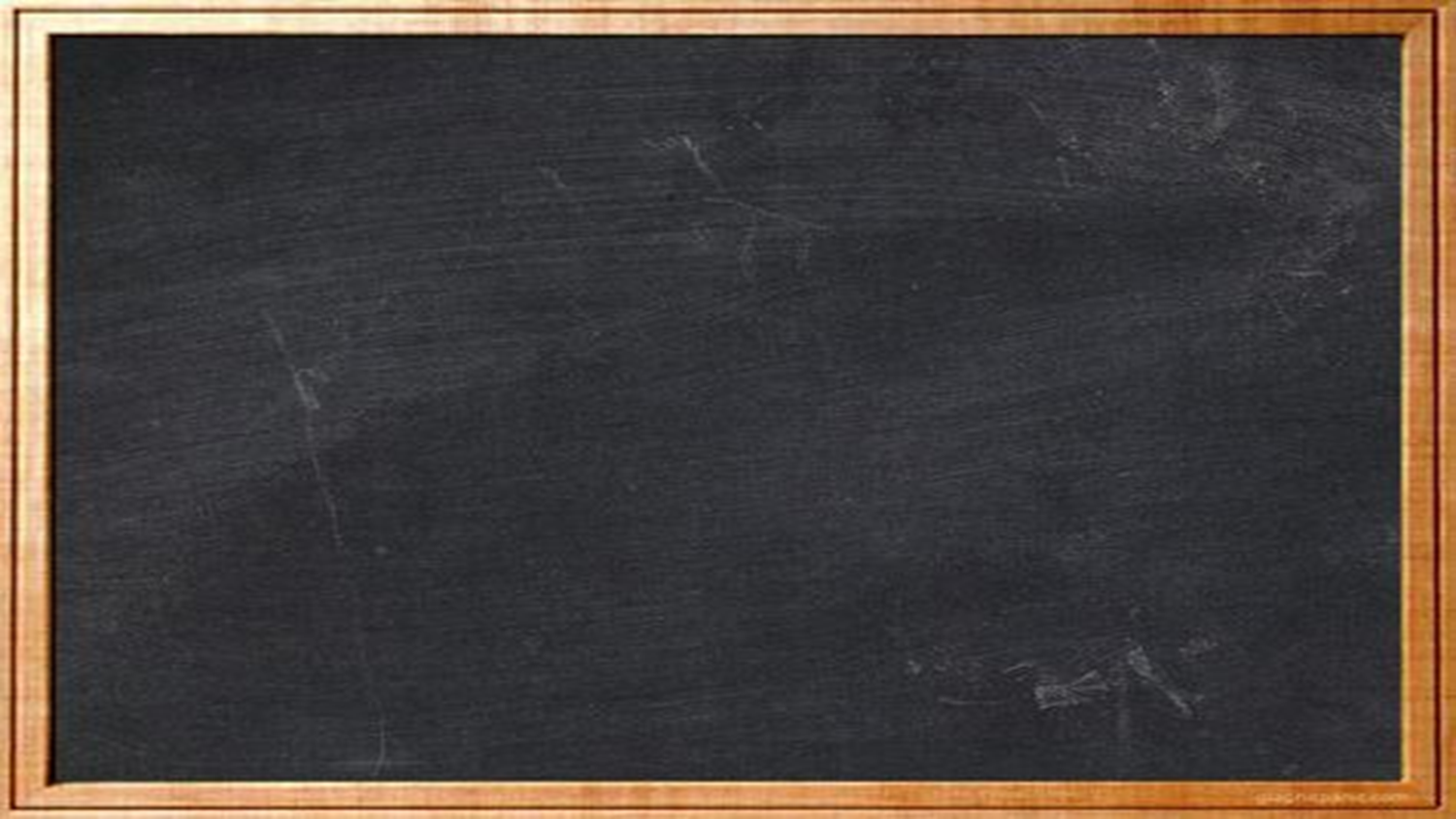 Број изнад црте зове се БРОЈИЛАЦ. Означава број издвојених дијелова.
РАЗЛОМАЧКА ЦРТА
Број испод црте зове се ИМЕНИЛАЦ. Означава на колико једнаких дијелова је подијељено једно цијело.
МАТЕМАТИКА ЗА 4. РАЗРЕД
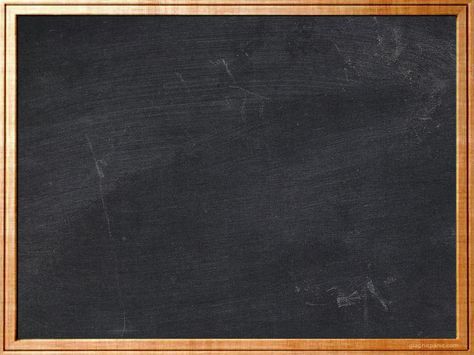 Четвртина се добија када једно цијело подијелимо на четири једнака дијела, а израчунава се дијељењем са 4.
Сваки дио је једна четвртина фигуре.
ЧИТАМО:
једна четвртина.
МАТЕМАТИКА ЗА 4. РАЗРЕД
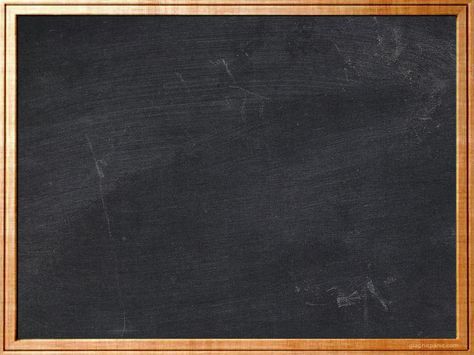 Десетина се добија када једно цијело подијелимо на десет једнаких дијелова, а израчунава се дијељењем са 10.
Сваки дио је једна десетина фигуре.
ЧИТАМО:
једна десетина.
МАТЕМАТИКА ЗА 4. РАЗРЕД
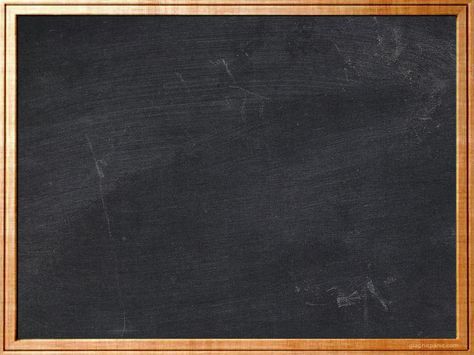 Петина се добија када једно цијело подијелимо на пет једнаких дијелова, а израчунава се дијељењем са 5.
Сваки дио је једна петина фигуре.
једна петина.
ЧИТАМО:
МАТЕМАТИКА ЗА 4. РАЗРЕД
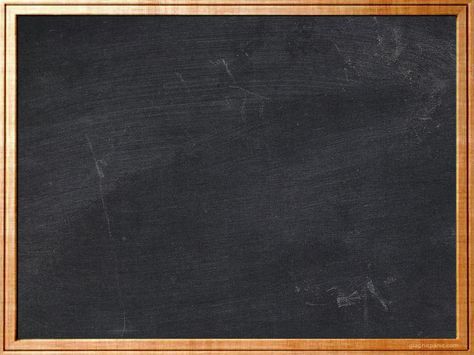 1. Сваку фигуру подијели на двије половине!
МАТЕМАТИКА ЗА 4. РАЗРЕД
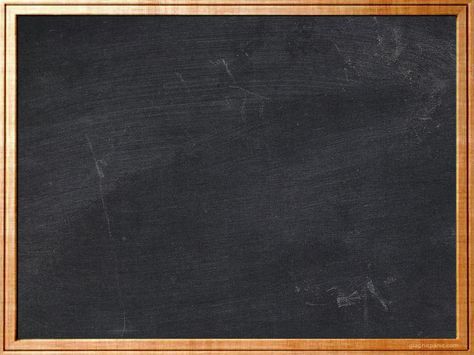 2. Који је ово разломак?
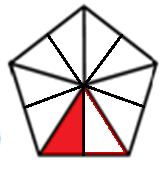 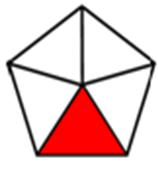 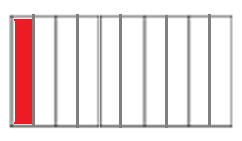 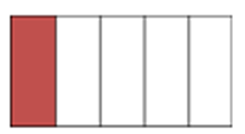 МАТЕМАТИКА ЗА 4. РАЗРЕД
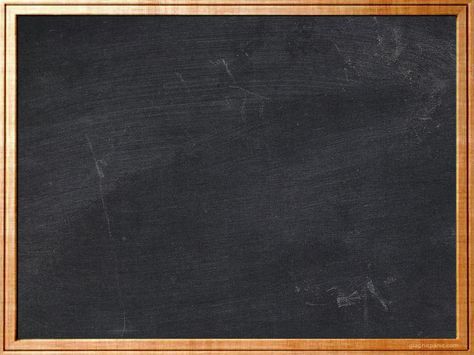 3. Графички (цртежом) прикажи разломке!
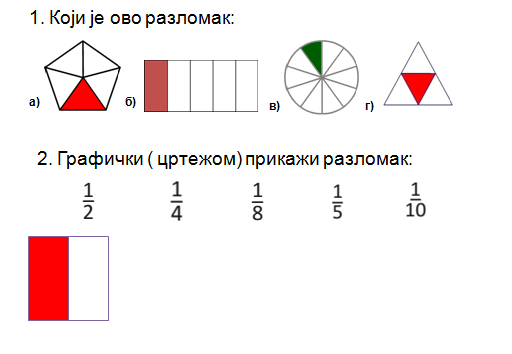 МАТЕМАТИКА ЗА 4. РАЗРЕД
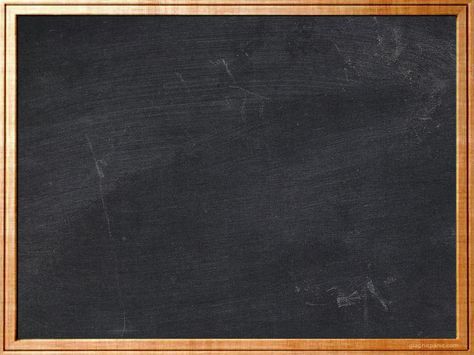 4. Дециметар је подијељен на 10 једнаких дијелова.
Сваки тај дио дециметра називамо ______________ .
центиметар
Центиметар је ________________ дециметра.
десети дио
1cm =        dm
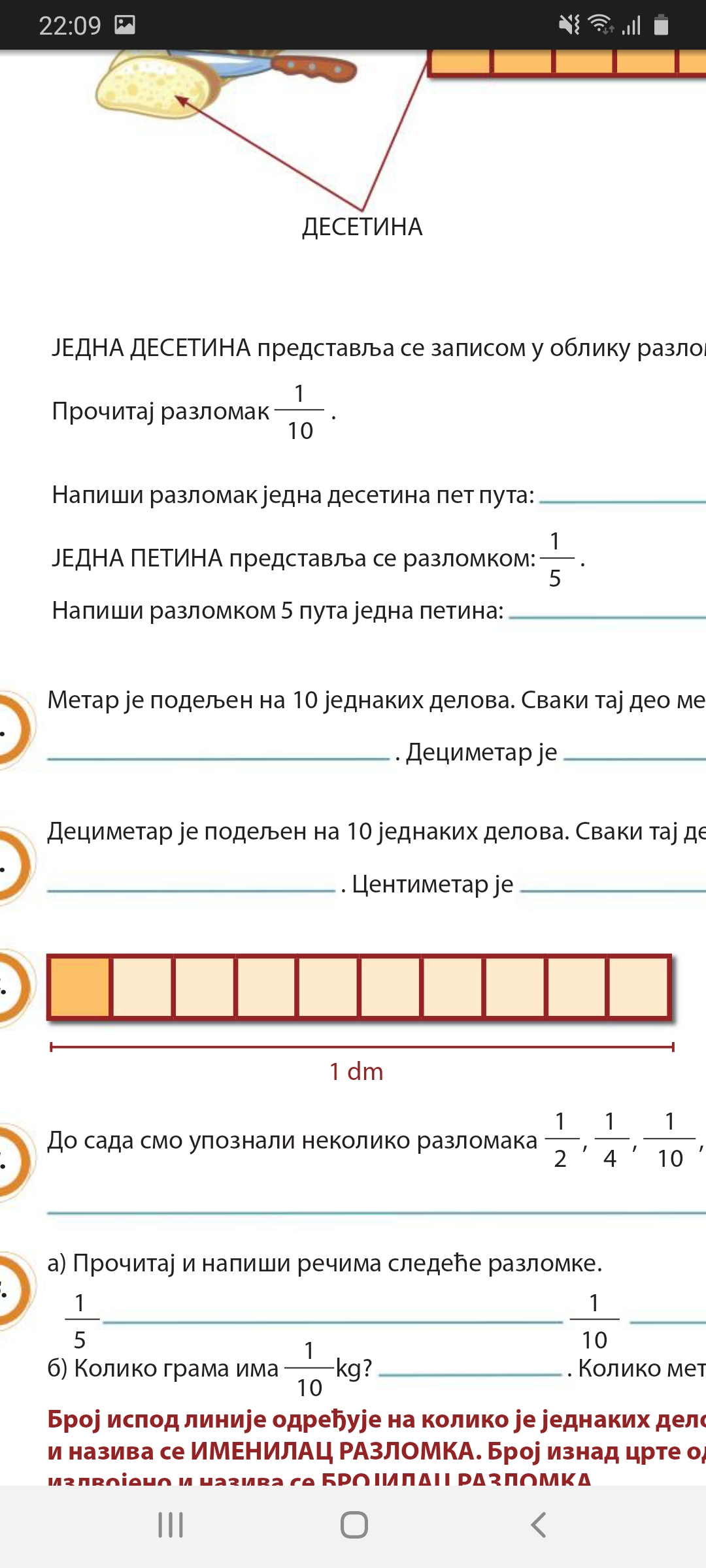 МАТЕМАТИКА ЗА 4. РАЗРЕД
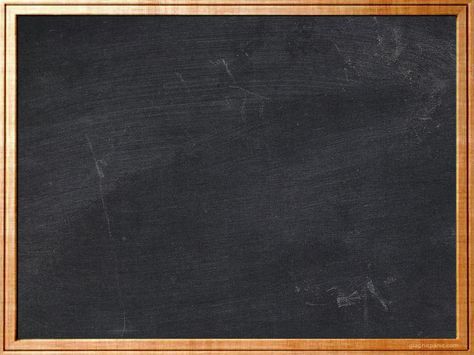 5. Торта је исјечена на 4 једнака дијела. Торта кошта 44 КМ. Колико кошта парче те торте?
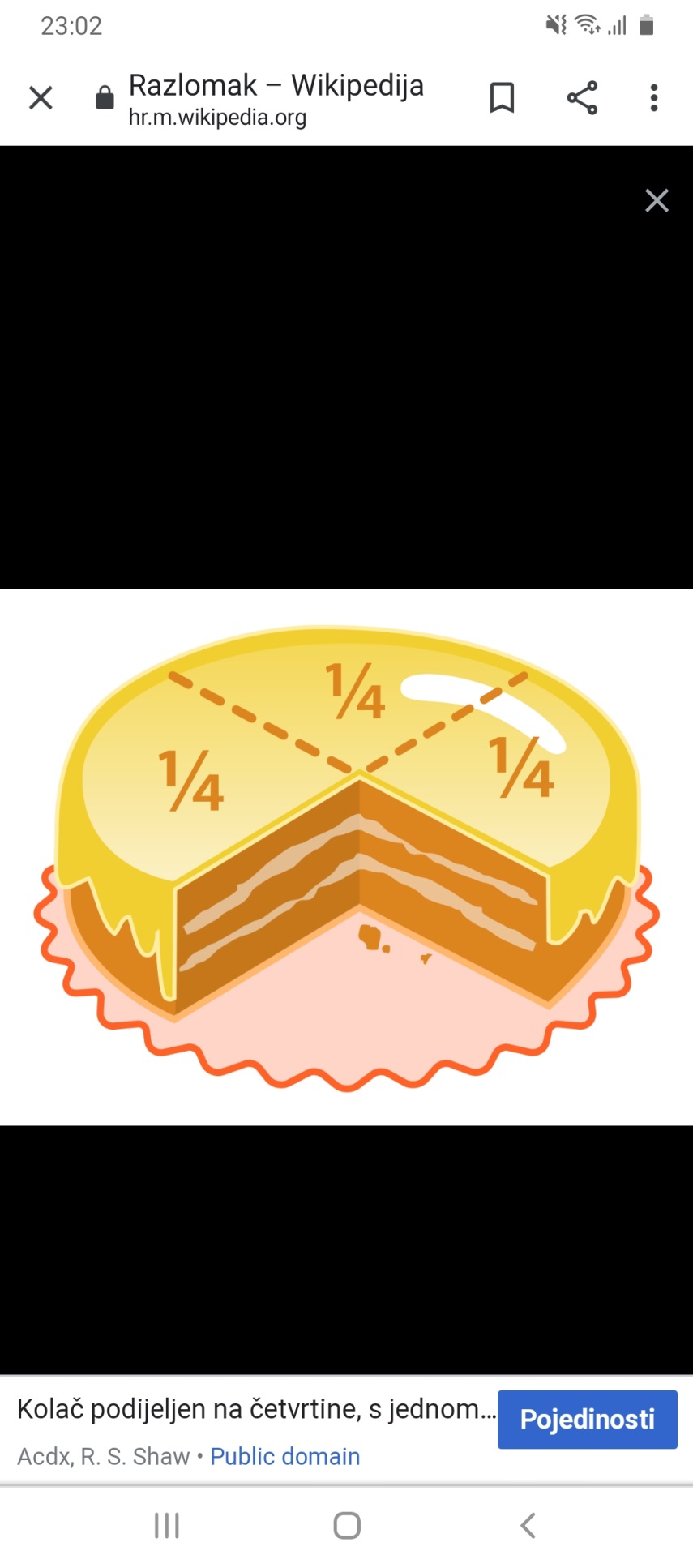 44 : 4 = 11
Рачунамо:
Парче торте кошта 11 КМ.
Одговор:
МАТЕМАТИКА ЗА 4. РАЗРЕД
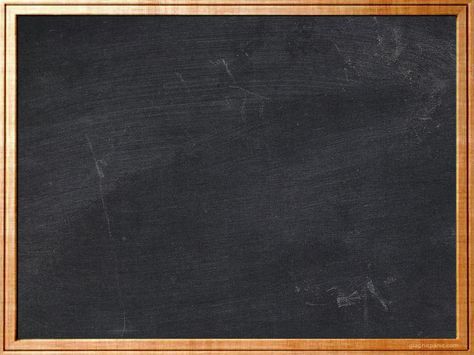 ЗАДАТАК ЗА САМОСТАЛАН РАД
Урадити у уџбенику 3. задатак на 131. страни, 2. задатак на 132. страни и 6. задатак на 133. страни.
МАТЕМАТИКА ЗА 4. РАЗРЕД